9. Kubernetes
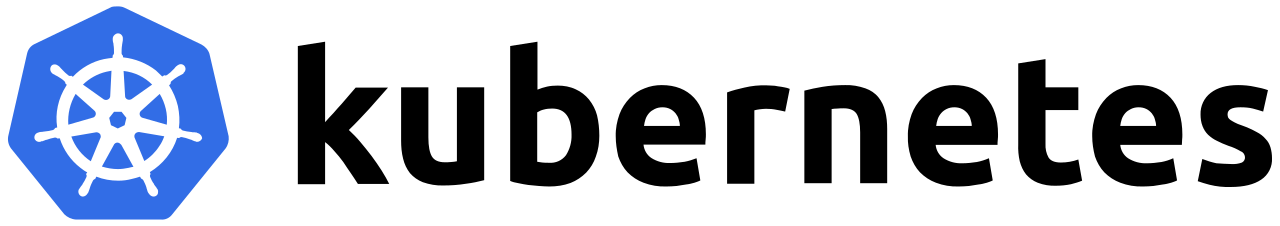 9. Kubernetes
Introducción
Arquitectura
Instalación
Ejemplo en Kubernetes
Workloads
9.1 Introducción
Kubernetes o K8s
Orquestador de Kubernetes
Gestión
Despliegue
Escalabilidad
Monitorización
Plataforma de código abierto y muy vivo
9.1 Introducción
CARACTERÍSTICAS IMPORTANTES:

Distribución de contenedores
Balanceo de carga
Fácil gestión de servicios y aplicaciones
Escalabilidad
Alta disponibilidad
Monitorización de contenedores
Despliegue y retrocesos automáticos
Muy modular, mucha flexibilidad
9. Kubernetes
Introducción
Arquitectura
Instalación
Ejemplo en Kubernetes
Workloads
9.2 Arquitectura
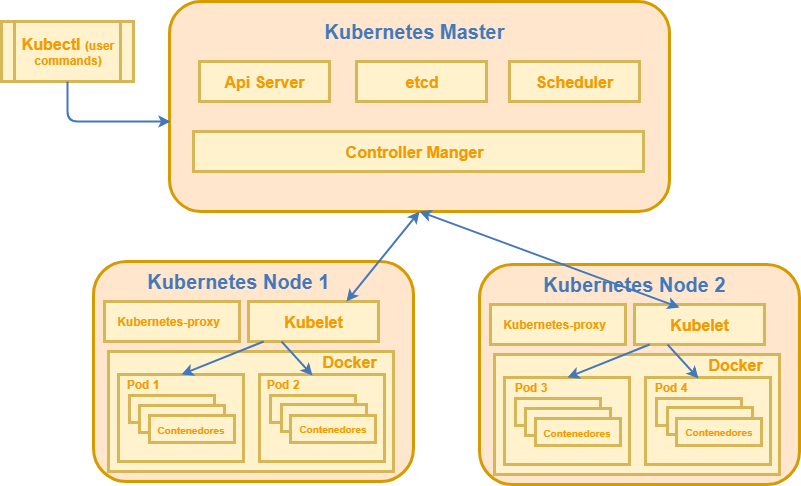 9.2 Arquitectura
Conceptos

Cluster: Grupo de máquinas
Nodo: Maquina que se ejecuta en kubernetes
Pod: Grupo de contendores
Replication Controller: Maneja fallos y recrea pods
Servicio: Conjunto lógico de pods
Labels: pares clave/valor
9.2 Arquitectura
COMPONENTES EN NODO MASTER Y ESCLAVOS
9.2 Arquitectura
COMPONENTES DE LOS NODOS

Docker o rkt:
Kubelet:
Kubernetes-proxy:
9. Kubernetes
Introducción
Arquitectura
Instalación
Ejemplo en Kubernetes
Workloads
9.3 Instalación
Varias Plataformas

https://kubernetes.io/docs/setup/pick-right-solution/

Minikube https://kubernetes.io/docs/setup/minikube/
Microk8s

Guía de instalación en cluster

https://kubernetes.io/docs/setup/independent/install-kubeadm/
9.3 Instalación
Pasos

Habilitamos docker y arrancamos si no está arrancado

Agregamos la clave de firma de Kubernetes:
curl -s https://packages.cloud.google.com/apt/doc/apt-key.gpg | sudo apt-key add
9.3 Instalación
Pasos

A continuación, agregamos el repositorio de Kubernetes e instalamos Kubernetes
sudo apt-add-repository "deb http://apt.kubernetes.io/ kubernetes-bionic main"

sudo apt install kubeadm
9.3 Instalación
Kubernetes se negará a funcionar si el sistema usa memoria de intercambio (swap memory), por lo tanto, necesitamos desactivar la memoria de intercambio en todos sus nodos (maestro y esclavo):




PRECAUCION: LA VM DONDE SE EJECUTE DEBE TENER AL MENOS 2 GBs DE MEMORIOA PARA PODER DESACTIVAR LA SWAP
>sudo swapoff -a
9.3 Instalación
En el caso de que todas las máquinas tengan el mismo nombre, como es nuestro caso al clonar las VMs ejecutar las siguientes sentencias una en cada nodo
192.168.1.101: >sudo hostnamectl set-hostname manager01
192.168.1.102: >sudo hostnamectl set-hostname worker01
192.168.1.103: >sudo hostnamectl set-hostname worker02
9.3 Instalación
Ahora estamos listos para inicializar el nodo maestro de Kubernetes. Para ello, ejecute el siguiente comando en el nodo maestro:
sudo kubeadm init --pod-network-cidr=192.168.1.101/16
9.3 Instalación
Al finalizar nos devuelve una instrucción que deberemos guardar para ejecutar posteriormente en los nodos esclavos
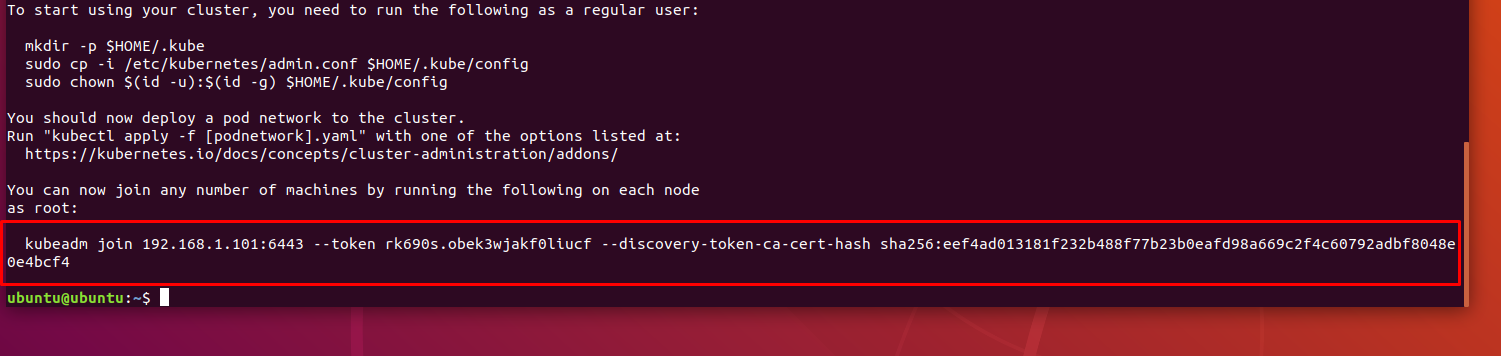 [Speaker Notes: kubeadm join 192.168.1.101:6443 --token rk690s.obek3wjakf0liucf --discovery-token-ca-cert-hash sha256:eef4ad013181f232b488f77b23b0eafd98a669c2f4c60792adbf8048e0e4bcf4]
9.3 Instalación
A continuación, es obligatorio ejecutar los siguientes comandos como usuario regular, sólo en el nodo maestro, para comenzar a usar el clúster de Kubernetes:
mkdir -p $HOME/.kube 
sudo cp -i /etc/kubernetes/admin.conf $HOME/.kube/config 
sudo chown $(id -u):$(id -g) $HOME/.kube/config
9.3 Instalación
Implementar una red pod: 
El siguiente paso es desplegar una red de pod. La red de pod se usa para la comunicación entre nodos dentro del clúster Kubernetes. 
Para ello utilizaremos la red de pod de Flannel:
kubectl apply -f https://raw.githubusercontent.com/coreos/flannel/master/Documentation/kube-flannel.yml
9.3 Instalación
Unir esclavos al cluster Kubernetes
Ejecutar el comando kubeadm join recuperado anteriormente de la salida de inicialización del nodo maestro en todos los nodos esclavos para unirse a su grupo de Kubernetes:
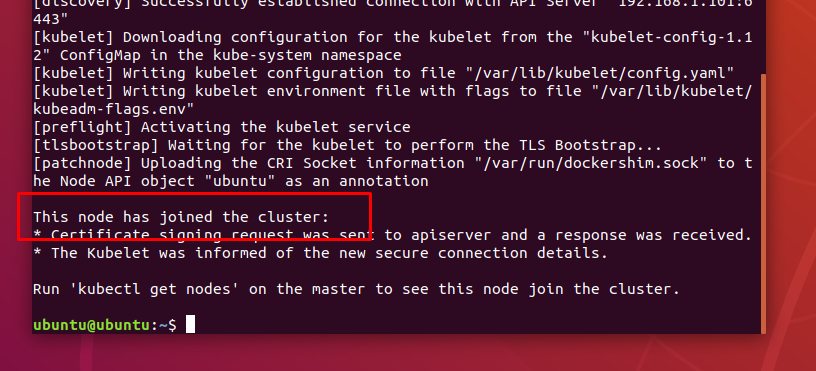 9.3 Instalación
Implementar una red pod:
Con comando kubectl para confirmar que todo está listo
kubectl get pods --all-namespaces
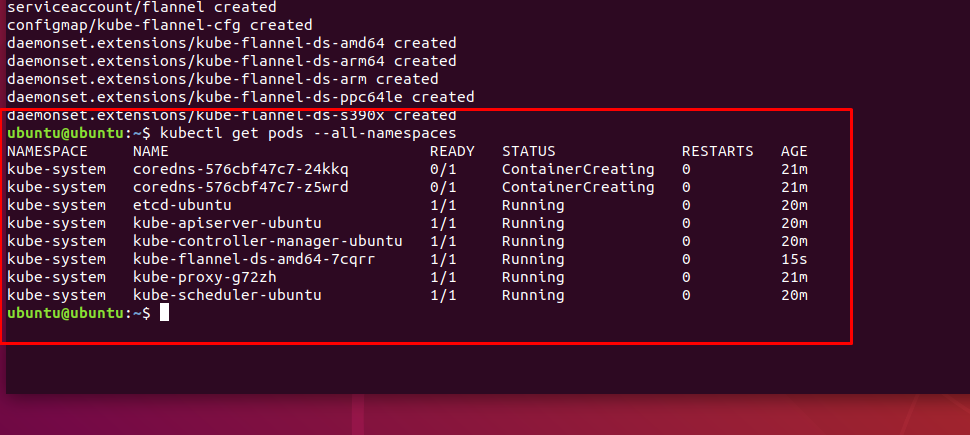 9.3 Instalación
En el nodo maestro de Kubernetes, confirmamos que los nodos worker01 y worker02 ahora forma parte de nuestro clúster de Kubernetes:
kubectl get nodes
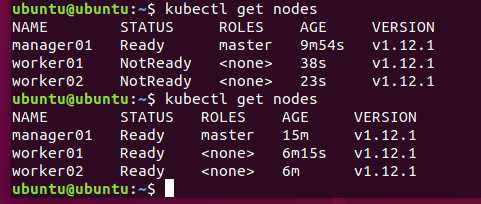 9. Kubernetes
Introducción
Arquitectura
Instalación
Desplegando un servicio en un cluster Kubernetes
Workloads
9.4 Desplegando un servicio en un cluster Kubernetes
Ejecutamos los siguientes dos comandos en el nodo maestro:


Ahora se debería ver un nuevo contenedor nginx docker desplegado en el nodo esclavo al hacer docker ps
kubectl run nginx-server --image=nginx --replicas=2 --port=80 
kubectl expose deployment nginx-server --port=8080 --name=nginx-http --type=NodePort
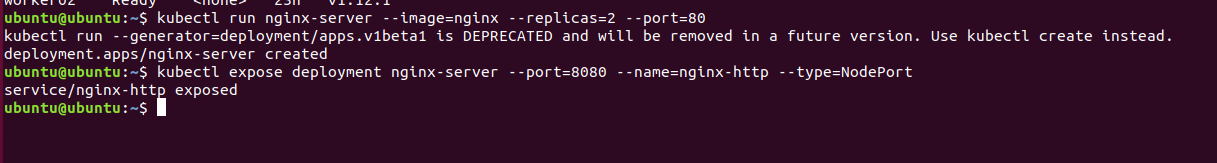 9.4 Desplegando un servicio en un cluster Kubernetes
Para confirmar que el nuevo servicio Nginx está en funcionamiento, enumere todos los servicios disponibles en su nodo maestro 





y con el comando curl realizamos una solicitud HTTP en su CLUSTER IP:
kubectl get svc
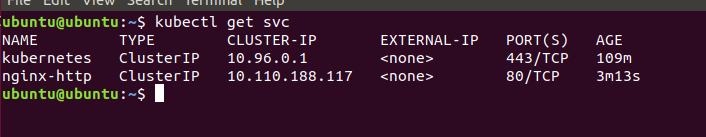 curl -I 10.110.188.117
9.4 Desplegando un servicio en un cluster Kubernetes
Creación de un pod a partir de fichero yaml









https://kubernetes.io/docs/reference/generated/kubernetes-api/v1.10/#_v1_podspec
apiVersion: v1
kind: Pod
metadata:
 name: rss-site
 labels:
   app: web
spec:
 containers:
   – name: front-end
     image: nginx
     ports:
       – containerPort: 80
   – name: rss-reader
     image: nickchase/rss-php-nginx:v1
     ports:
       – containerPort: 88
9.4 Desplegando un servicio en un cluster Kubernetes
https://kubernetes.io/docs/reference/generated/kubernetes-api/v1.10/#_v1_container
spec:
 containers:
   – name: front-end
     image: nginx
     ports:
       – containerPort: 80
   – name: rss-reader
     image: nickchase/rss-php-nginx:v1
     ports:
       – containerPort: 88
9.4 Desplegando un servicio en un cluster Kubernetes
Para crear el pod en Kubernetes
kubcetl create –f pod.yaml
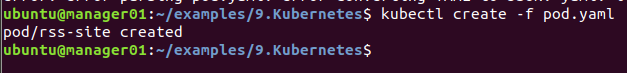 kubcetl get pods
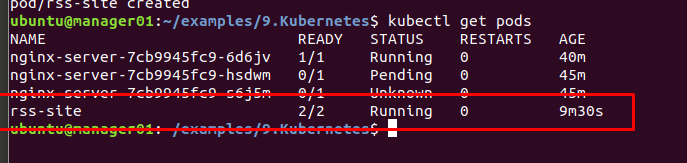 9.3 Instalación
kubectl línea de comandos para ejecutar comandos contra clusters Kubernetes. 	

https://kubernetes.io/docs/reference/kubectl/overview/

Para detalles sobre cada comando

https://kubernetes.io/docs/reference/generated/kubectl/kubectl-commands
9. Kubernetes
Introducción
Arquitectura
Instalación
Ejemplo en Kubernetes
Workloads
9.5 Controladores
Permiten dentro de un cluster, Vigilar, Desplegar y Mantener Recursos

Cada uno de ellos tendrá una misión

Tipos
Replication Controllers y Replication Sets
Deployments
StatefulSets
DaemonSets
Jobs y Cron Jobs
9.5 Controladores
Replication Controllers y Replication Sets

Replication Controller
Define una plantilla de Pod
Responsable de garantizar que la cantidad de pods implementados en el clúster coincida con la cantidad de pods en su configuración
Replica Sets
Replication Controller de próxima generación.
9.5 Controladores
Deployments
Proporciona actualizaciones declarativas para Pods y ReplicaSets.

Uno de los controladores más usados

Resuelven muchos de los puntos problemáticos que existían en la implementación de actualizaciones continuas.
9.5 Controladores
StatefulSets
Administración de aplicaciones con estado.
Administran la implementación y la escalabilidad de un conjunto de Pods
Proporcionan un identificador de red estable al crear un nombre único
9.5 Controladores
DaemonSets
Un DaemonSet garantiza que todos los nodos (o algunos) ejecuten una copia de un Pod. 

Permite eliminar Pods no usados.
9.5 Controladores
Jobs y CronJobs

Jobs.
Crean uno o más pods y asegura que un número específico de ellos termine con éxito 

CronJobs
Proporcionan una interfaz para ejecutar trabajos con un componente de planificación
9.5 Pods y configuración
Pods

Bloque de construcción básico de Kubernetes
La unidad más pequeña y simple en el modelo de objeto Kubernetes se puede crear. 
Un Pod representa un proceso en ejecución en su cluster

Se pueden usar de dos maneras principales:
Pods que ejecutan un solo contenedor
Pods que ejecutan múltiples contenedores